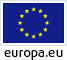 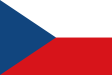 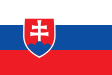 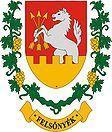 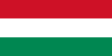 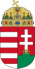 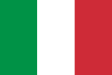 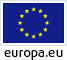 EUROPEAN PICNIC
2014
FELSONYEK
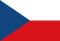 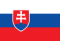 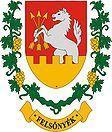 CROSS-BORDER ACTIONS 

AGAINST

CROSS-BORDER THREATS
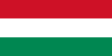 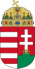 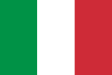 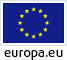 EUROPEAN PICNIC
2014
FELSONYEK
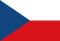 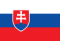 EUROPEAN PICNIC
2014
FELSONYEK
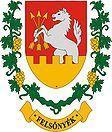 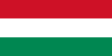 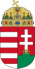 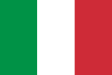 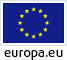 EUROPEAN PICNIC
2014
FELSONYEK
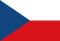 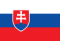 EUROPEAN PICNIC
2014
FELSONYEK
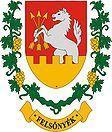 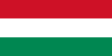 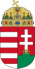 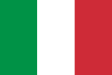 SUPPORTED BY  EU EACEA  „EUROPE FOR CITIZENS”
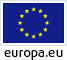 EUROPEAN PICNIC
2014
FELSONYEK
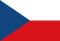 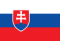 SUSTAINABLE
DEVELOPMENT
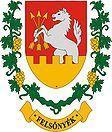 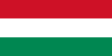 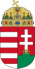 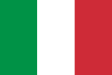 PLENARY  INTRODUCTION
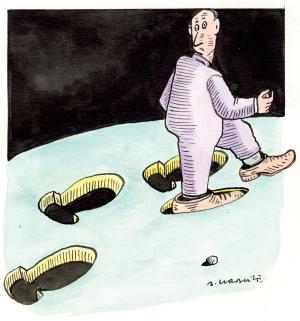 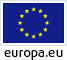 EUROPEAN PICNIC
2014
FELSONYEK
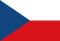 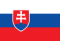 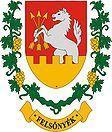 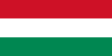 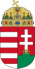 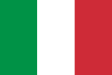 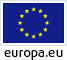 EUROPEAN PICNIC
2014
FELSONYEK
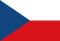 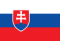 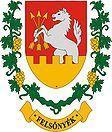 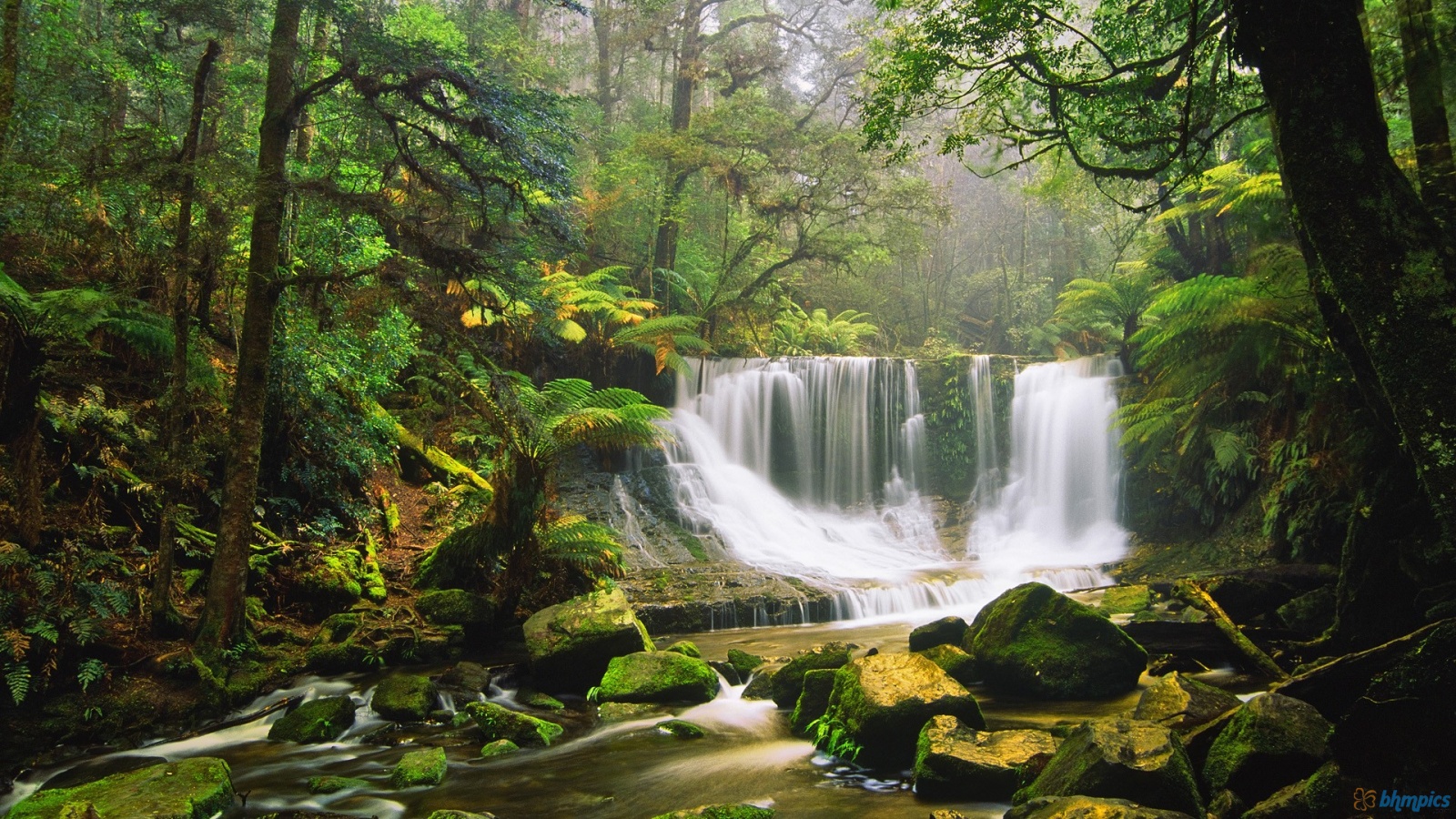 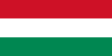 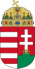 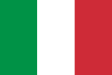 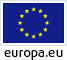 EUROPEAN PICNIC
2014
FELSONYEK
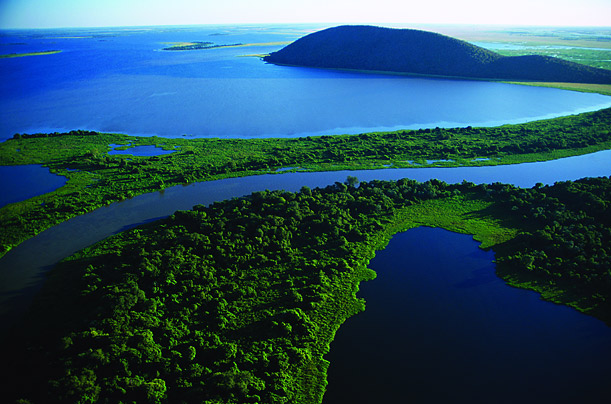 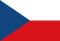 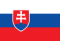 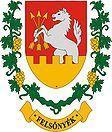 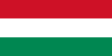 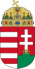 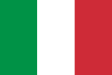 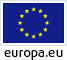 EUROPEAN PICNIC
2014
FELSONYEK
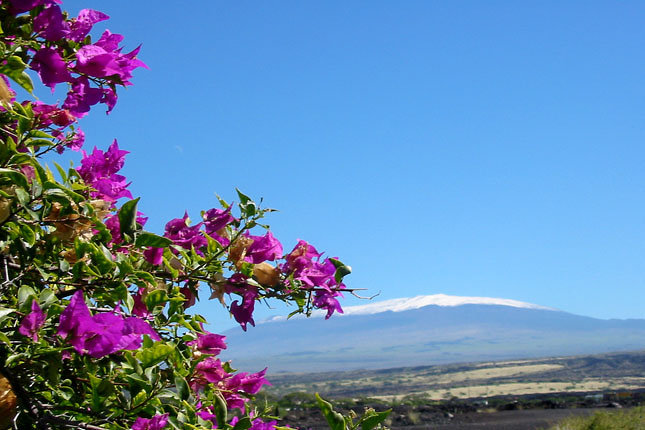 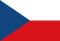 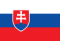 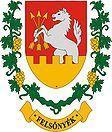 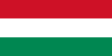 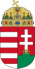 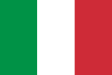 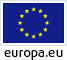 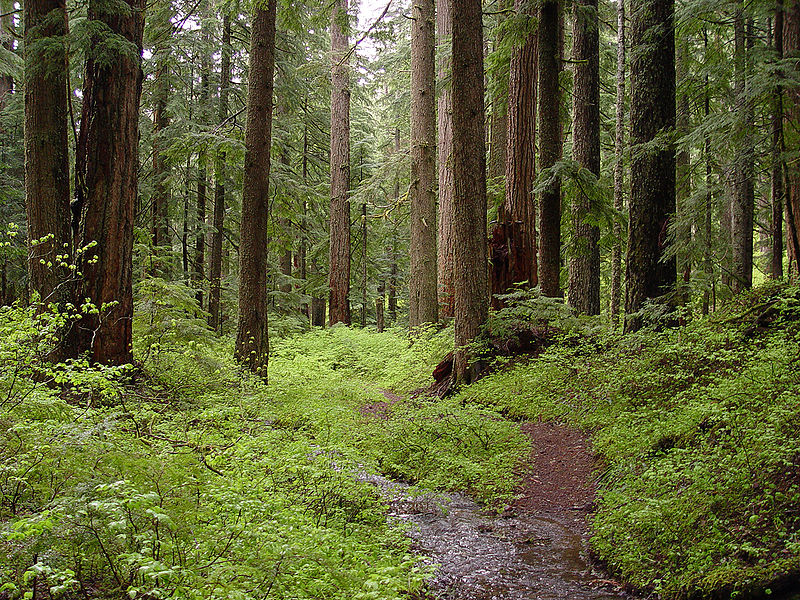 EUROPEAN PICNIC
2014
FELSONYEK
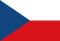 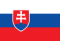 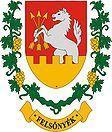 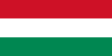 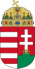 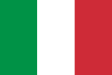 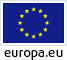 DEVELOPMENT
EUROPEAN PICNIC
2014
FELSONYEK
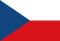 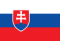 SOMETHING MORE

 SOMETHING BETTER

		THAN BEFORE
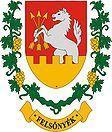 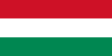 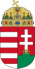 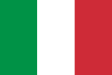 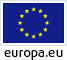 SUSTAINABLE
EUROPEAN PICNIC
2014
FELSONYEK
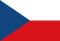 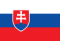 WE CAN REPEAT IT FORVER
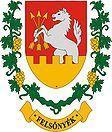 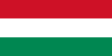 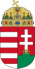 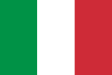 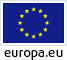 EUROPEAN PICNIC
2014
FELSONYEK
RESOURCES
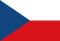 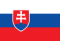 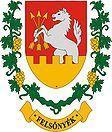 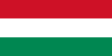 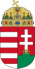 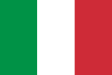 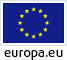 EUROPEAN PICNIC
2014
FELSONYEK
RESOURCES
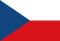 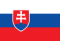 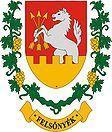 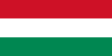 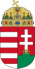 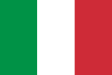 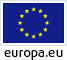 EUROPEAN PICNIC
2014
FELSONYEK
RESOURCES
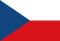 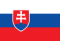 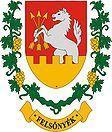 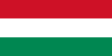 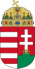 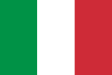 ACTION (DEVELOPMENT)
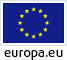 EUROPEAN PICNIC
2014
FELSONYEK
RESOURCES
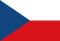 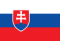 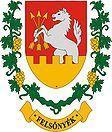 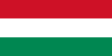 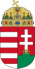 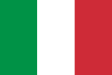 ACTION (DEVELOPMENT)
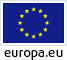 EUROPEAN PICNIC
2014
FELSONYEK
RESOURCES
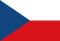 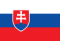 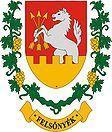 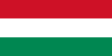 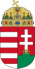 SUSTAINABLE
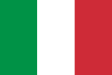 ACTION (DEVELOPMENT)
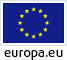 EUROPEAN PICNIC
2014
FELSONYEK
RESOURCES
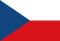 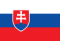 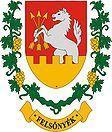 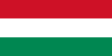 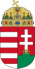 SUSTAINABLE
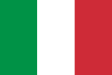 ACTION (DEVELOPMENT)
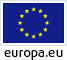 EUROPEAN PICNIC
2014
FELSONYEK
RESOURCES
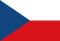 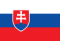 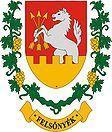 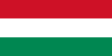 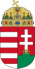 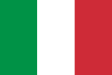 ACTION (DEVELOPMENT)
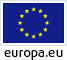 EUROPEAN PICNIC
2014
FELSONYEK
RESOURCES
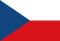 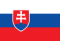 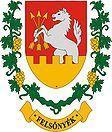 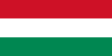 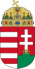 NON
SUSTAINABLE
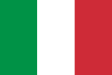 ACTION (DEVELOPMENT)
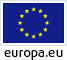 EUROPEAN PICNIC
2014
FELSONYEK
RESOURCES
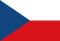 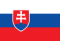 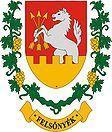 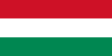 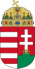 NON
SUSTAINABLE
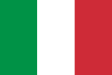 ACTION (DEVELOPMENT)
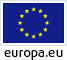 EUROPEAN PICNIC
2014
FELSONYEK
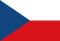 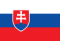 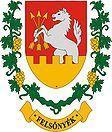 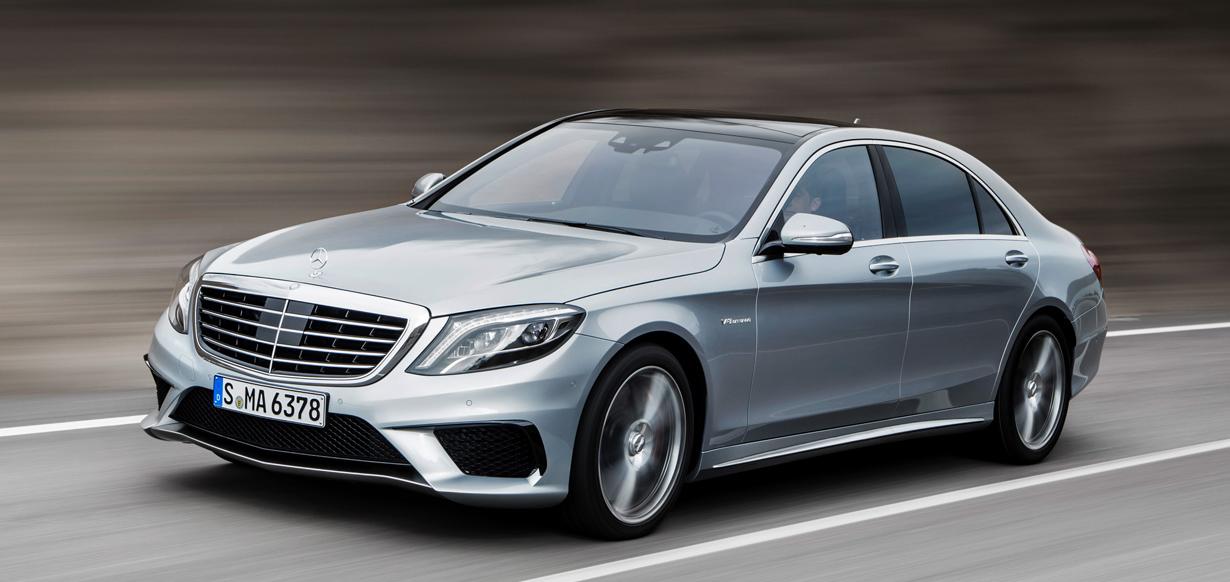 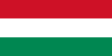 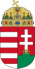 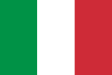 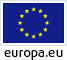 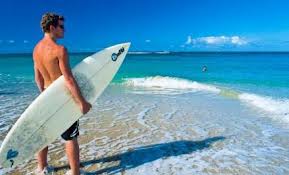 EUROPEAN PICNIC
2014
FELSONYEK
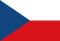 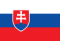 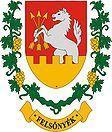 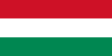 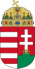 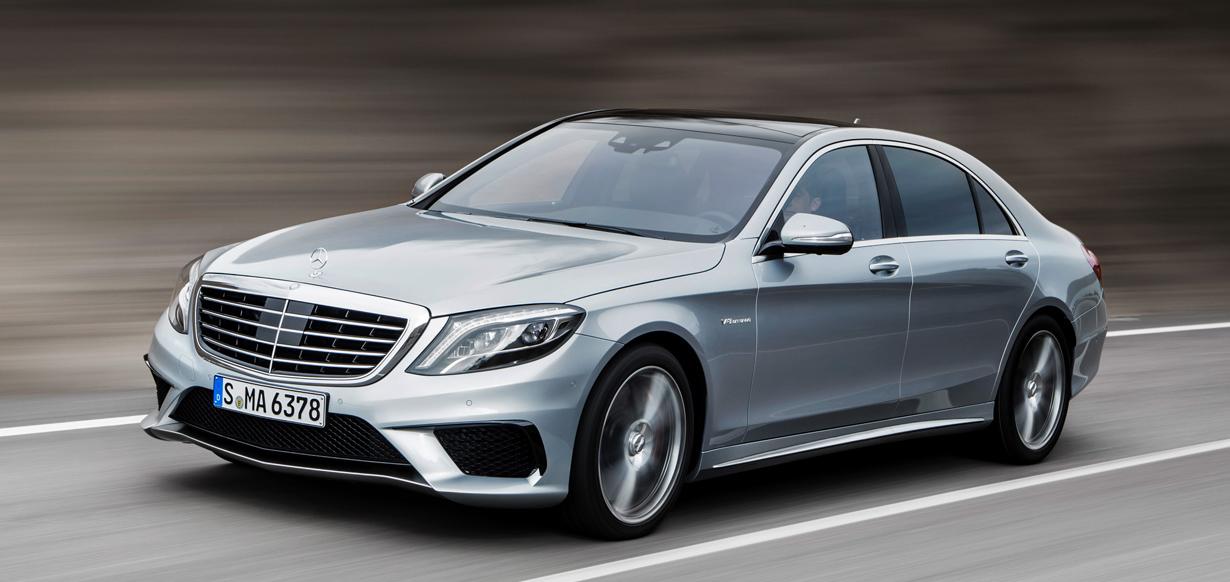 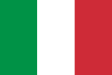 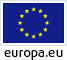 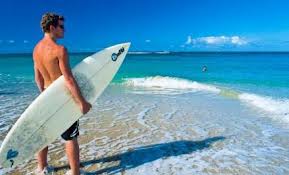 EUROPEAN PICNIC
2014
FELSONYEK
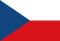 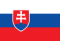 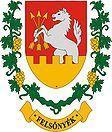 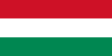 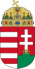 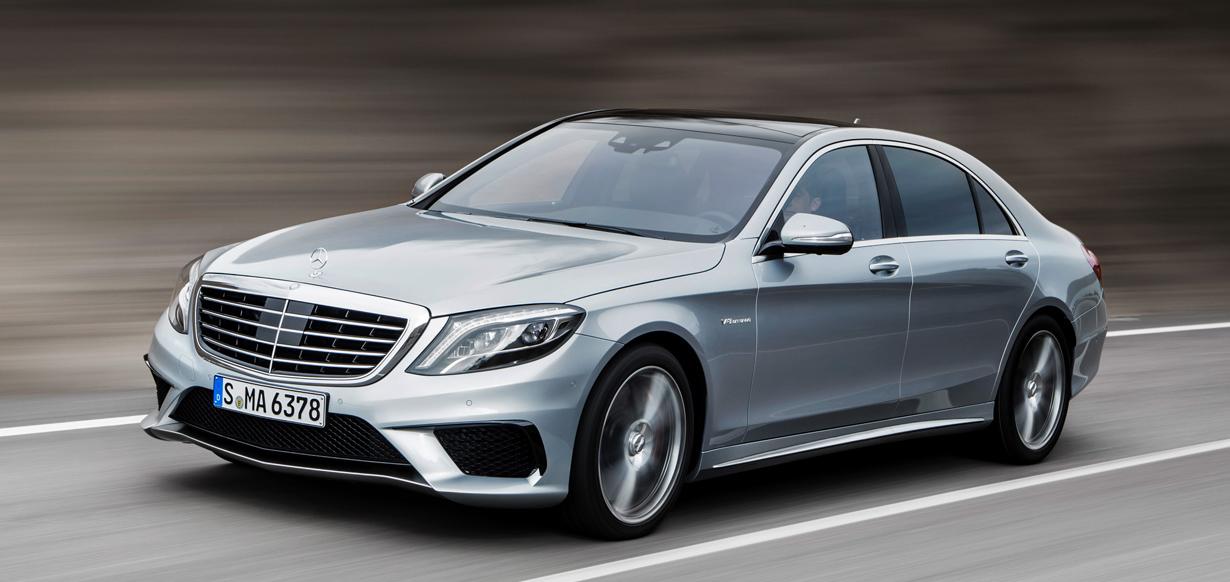 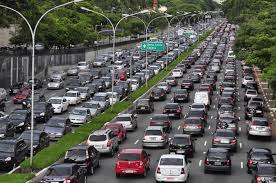 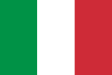 ?
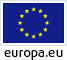 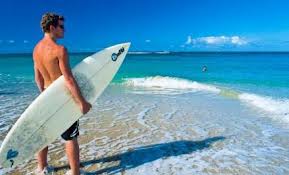 EUROPEAN PICNIC
2014
FELSONYEK
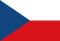 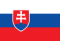 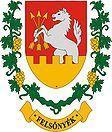 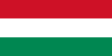 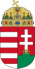 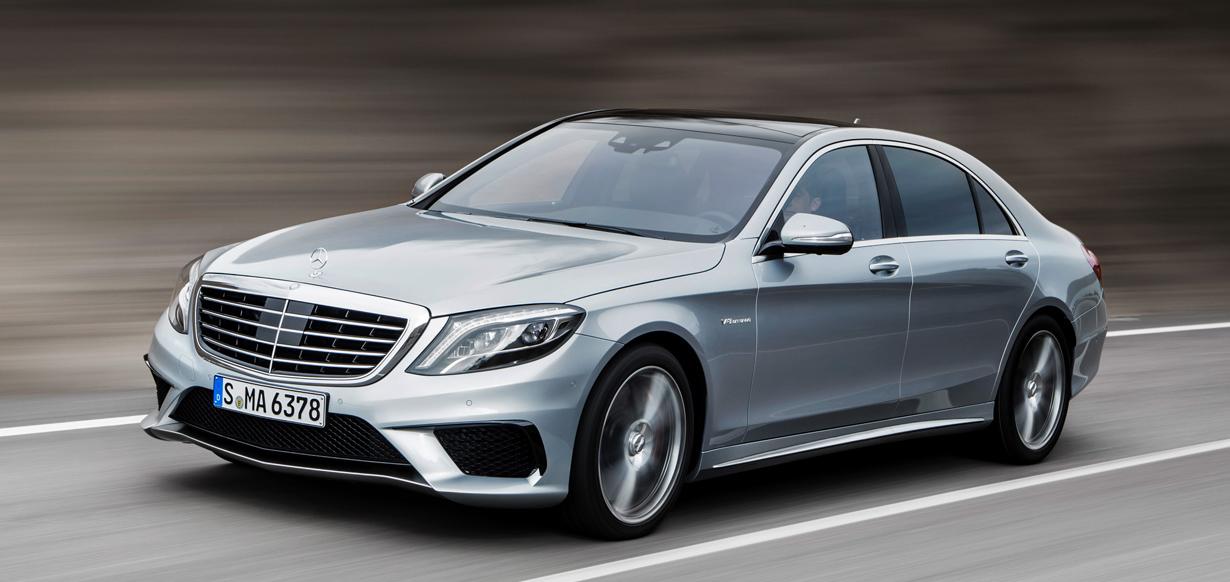 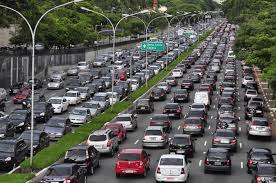 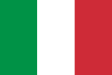 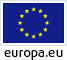 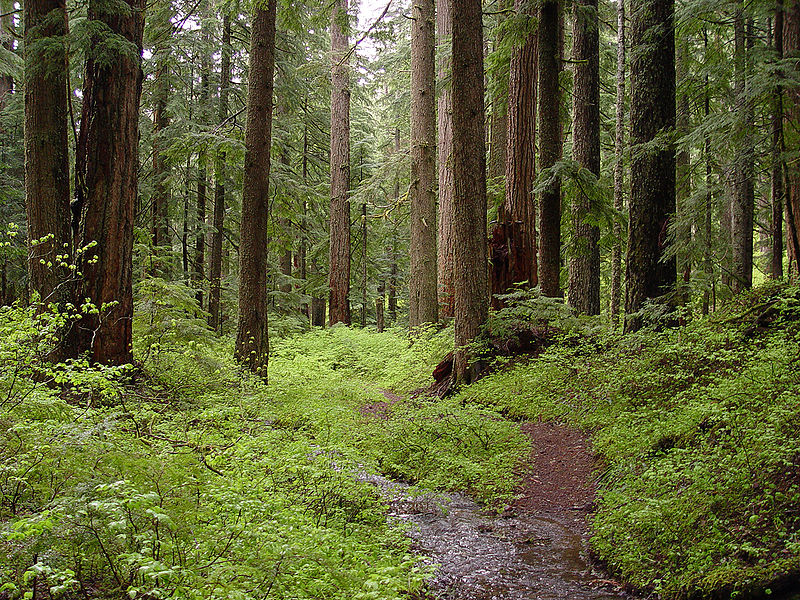 EUROPEAN PICNIC
2014
FELSONYEK
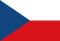 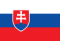 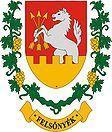 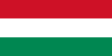 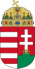 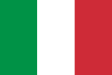 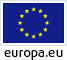 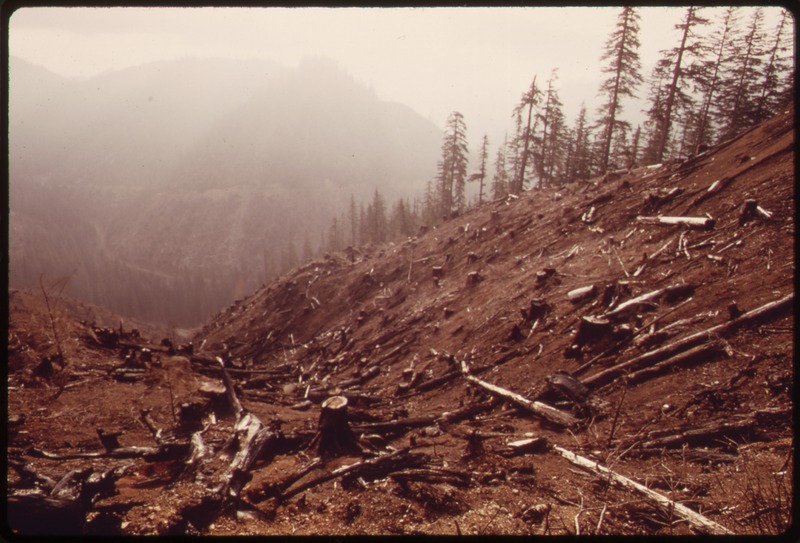 EUROPEAN PICNIC
2014
FELSONYEK
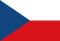 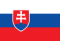 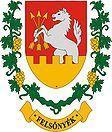 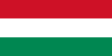 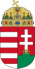 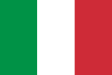 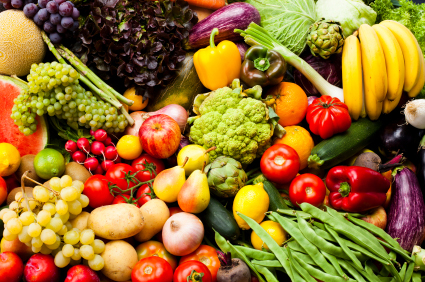 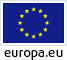 EUROPEAN PICNIC
2014
FELSONYEK
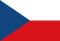 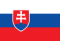 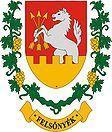 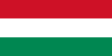 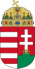 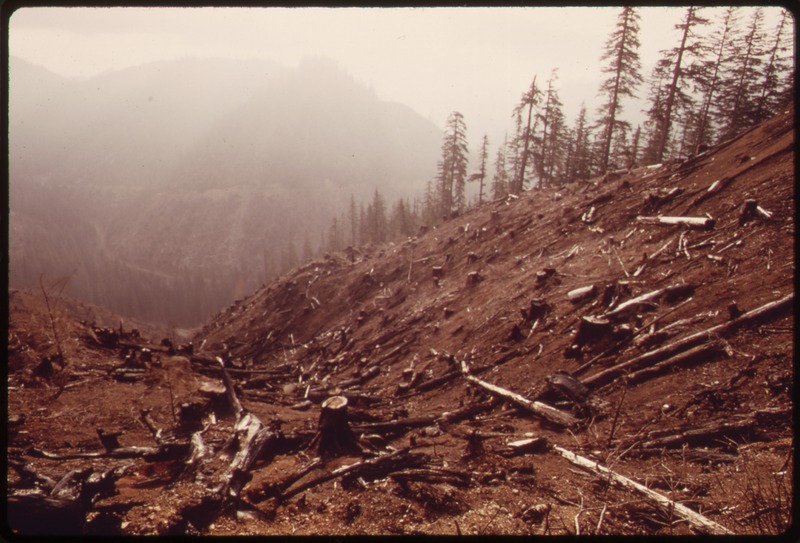 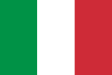 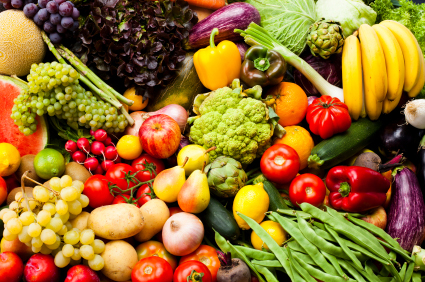 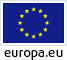 EUROPEAN PICNIC
2014
FELSONYEK
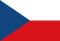 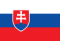 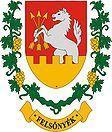 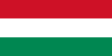 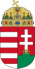 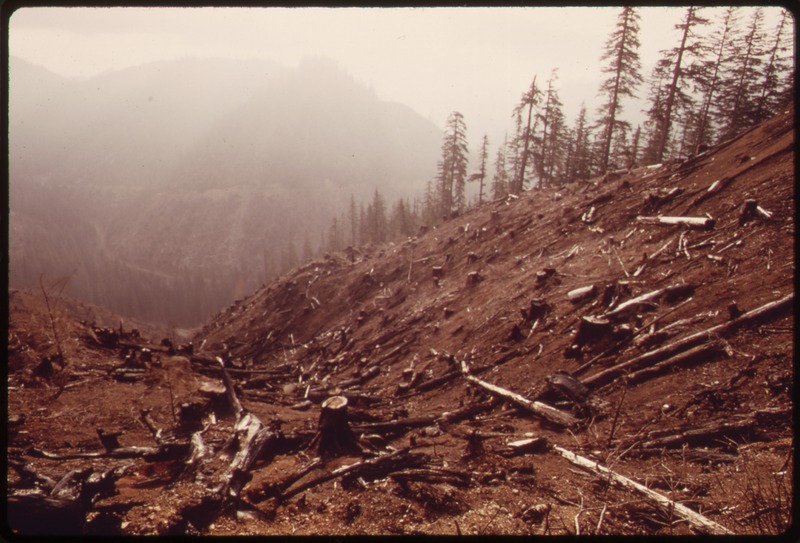 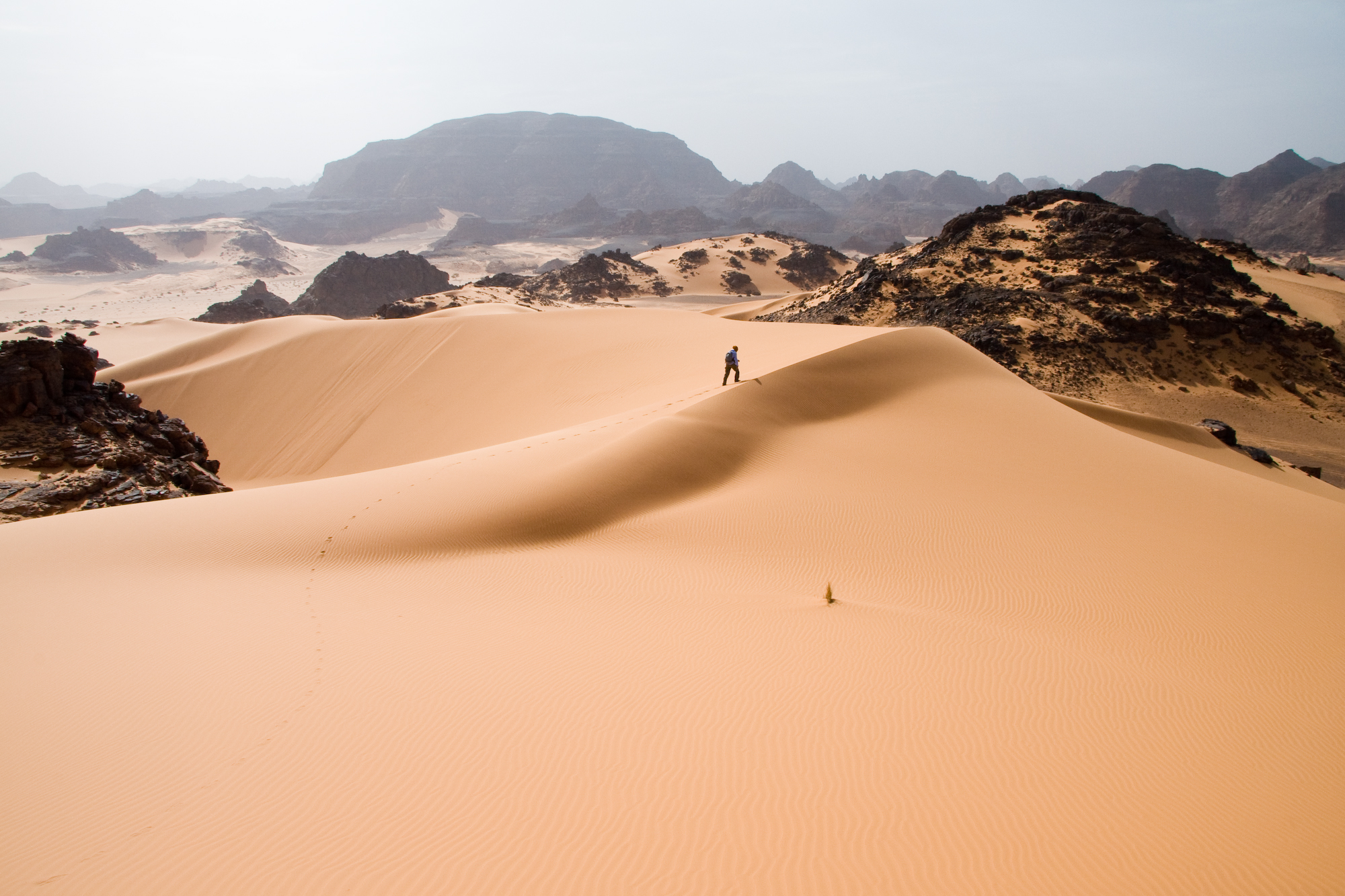 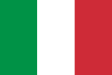 ?
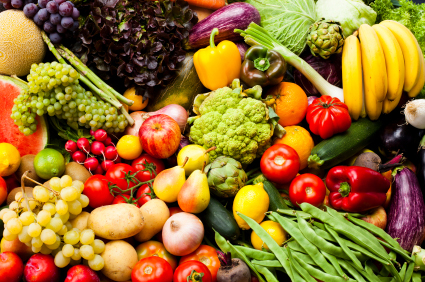 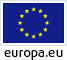 EUROPEAN PICNIC
2014
FELSONYEK
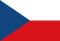 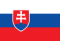 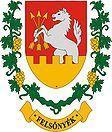 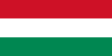 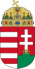 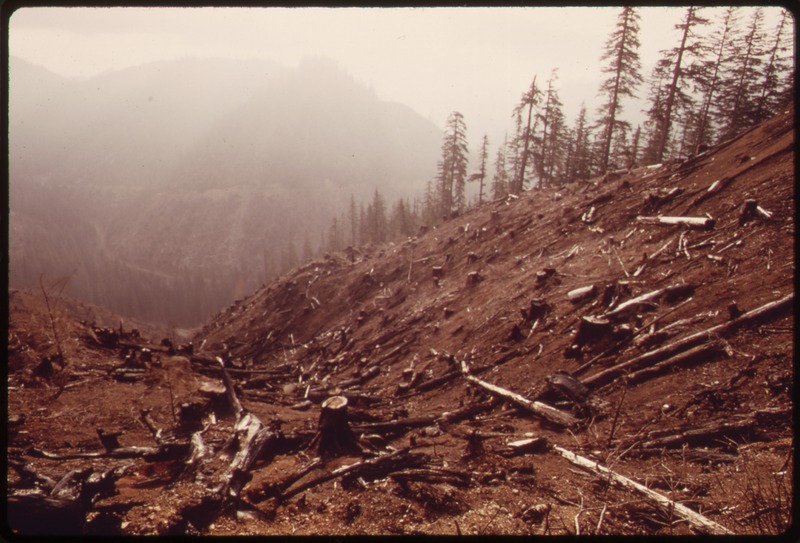 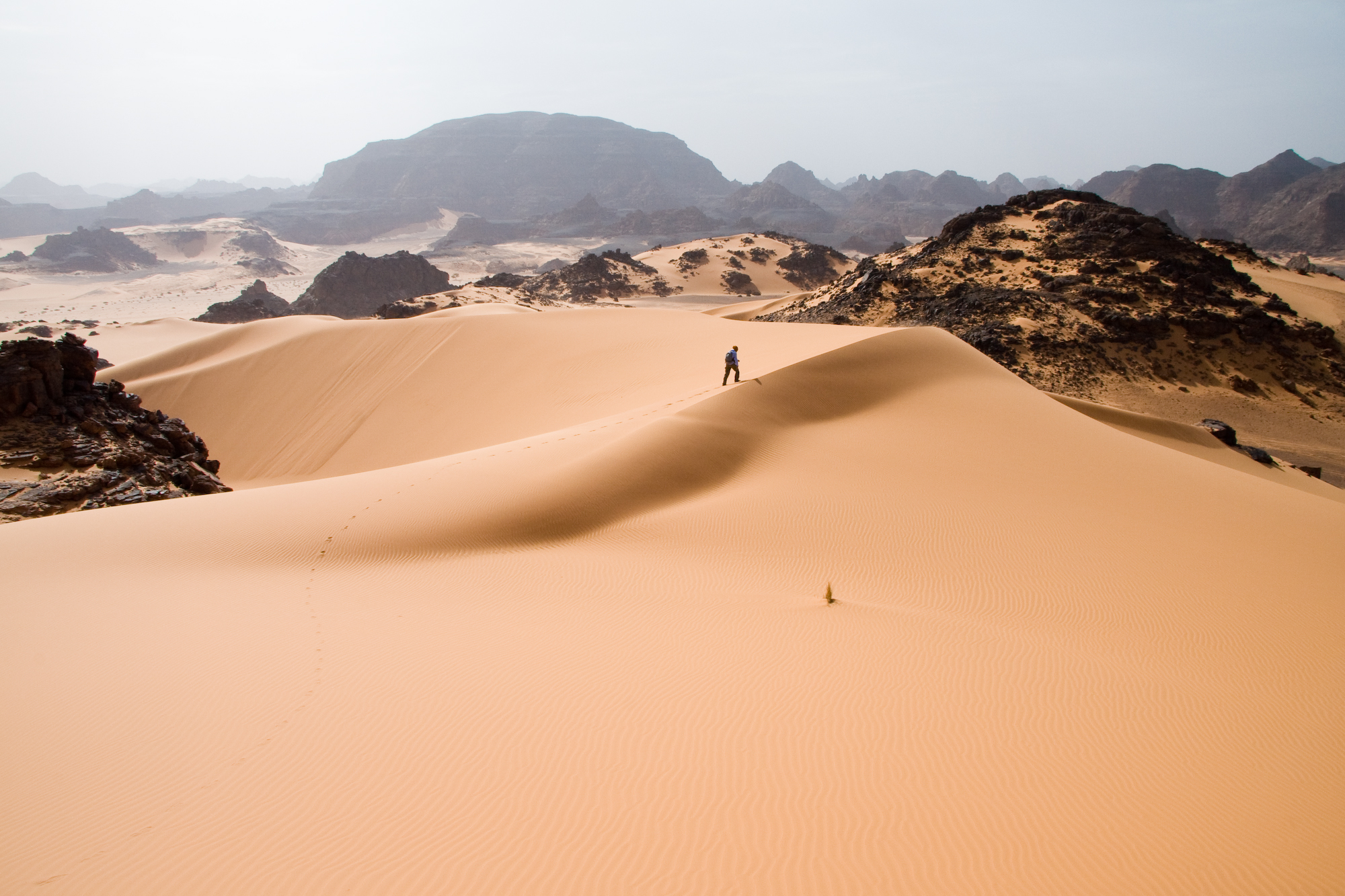 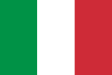 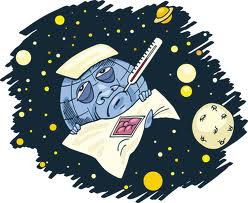 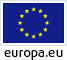 EUROPEAN PICNIC
2014
FELSONYEK
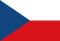 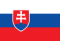 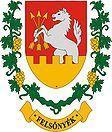 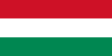 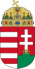 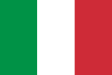 ?
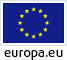 EUROPEAN PICNIC
2014
FELSONYEK
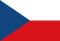 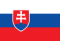 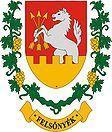 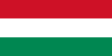 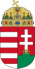 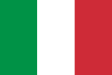